Testanzahl und –Kapazität
Wo wird getestet (SARS in ARS) - Datenstand 26.7.2022
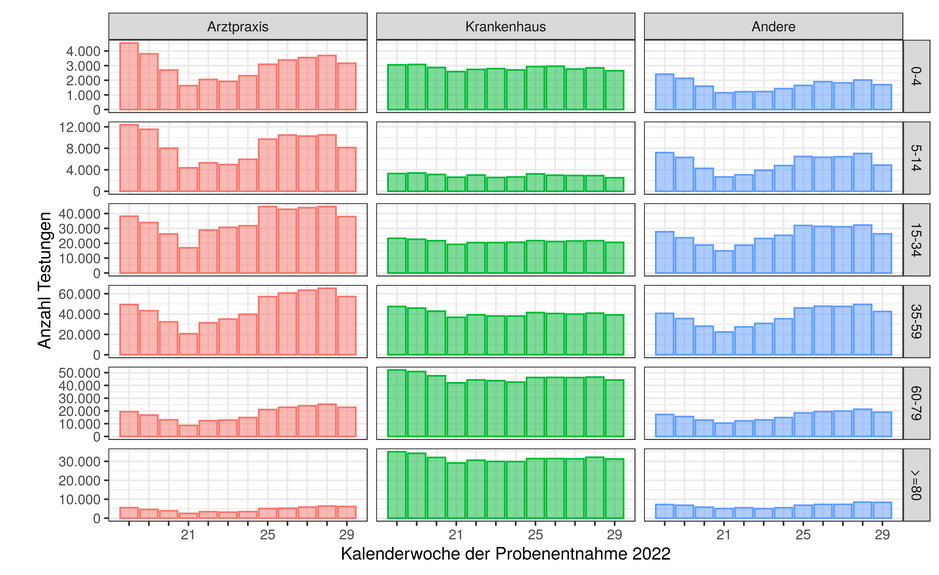 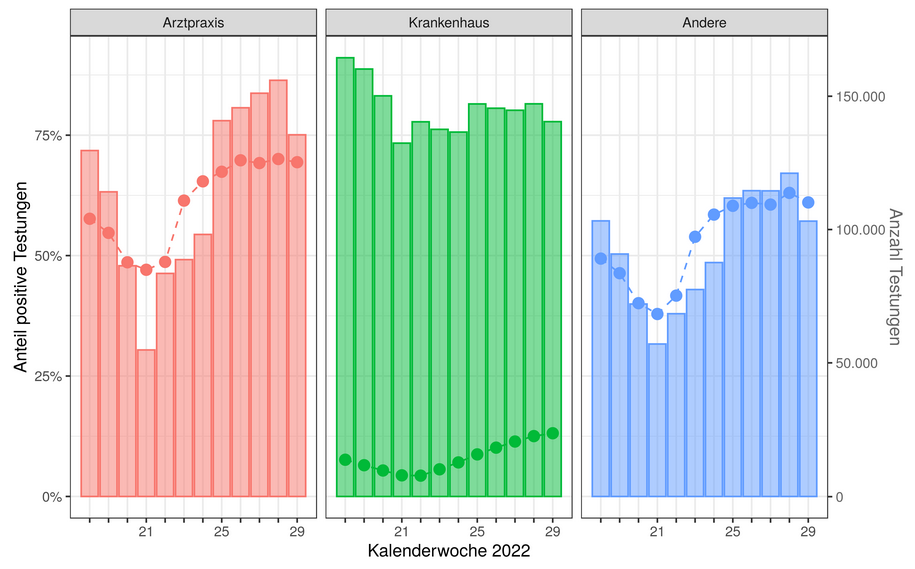 3
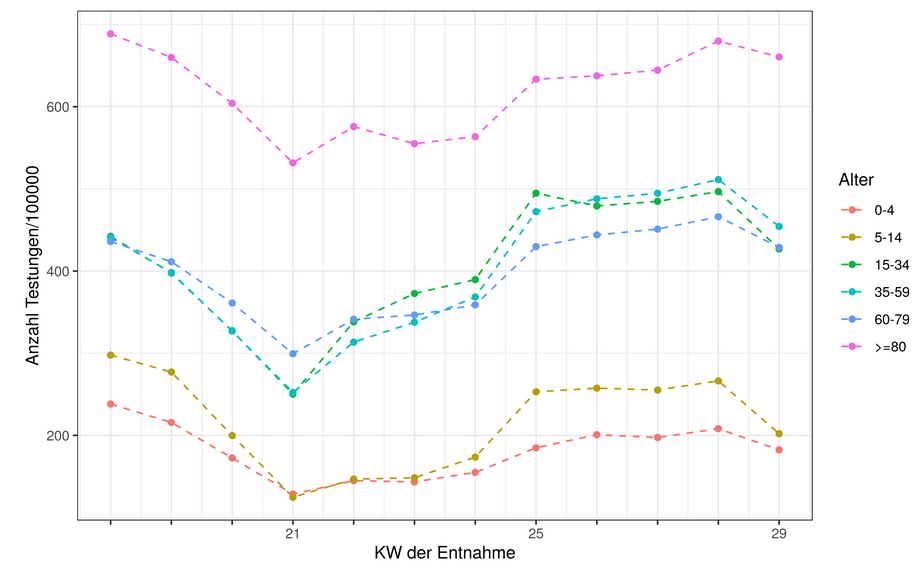 Datenstand 26.7.2022 Anzahl der Testungen pro 100.000 Einwohner nach Altersgruppe und Woche
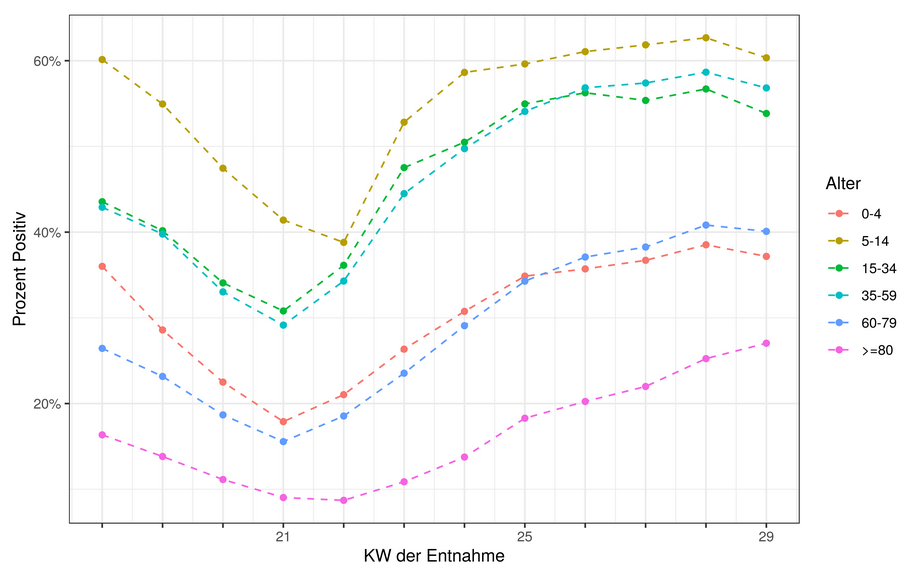 Positivenanteile nach Alters-gruppe und Woche
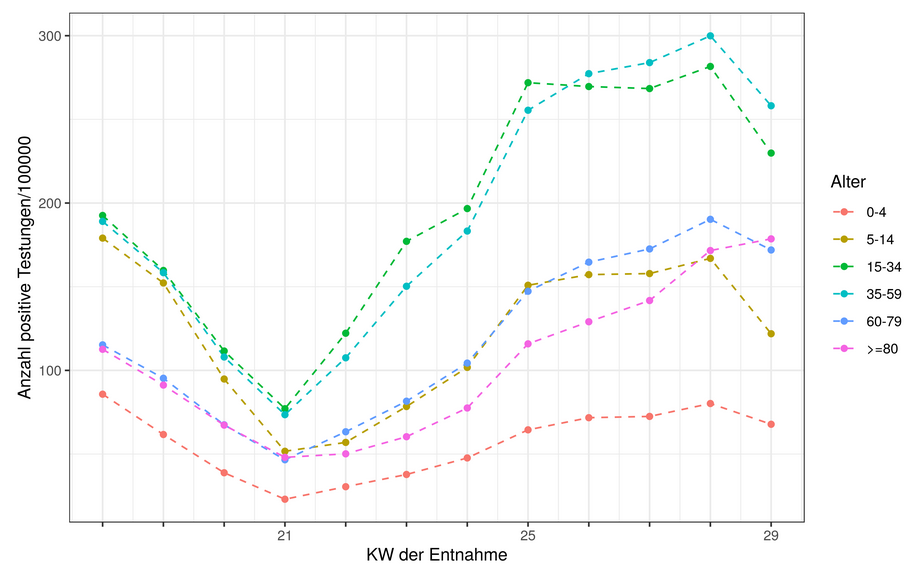 Anzahl POSITIVE Testungen pro 100.000 Einwohner nach Altersgruppe und Woche
4
Datenstand: 20.7.2022Ausbrüche in medizinischen Behandlungseinrichtungen und Alten- und Pflegeheimen
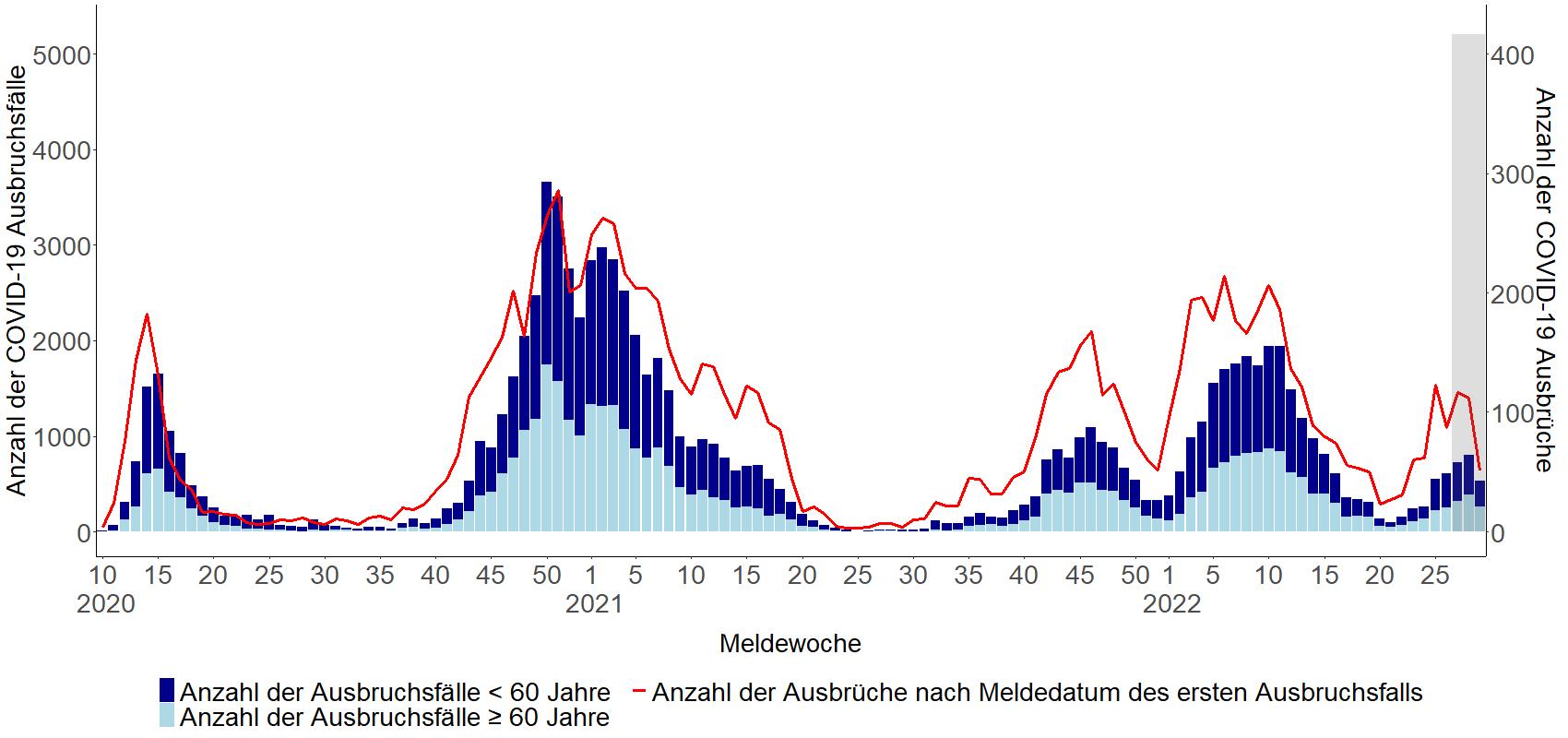 Medizinische Behandlungs-einrichtungen
Todesfälle;
15  15  15  12  20
Alten- und Pflegeheime
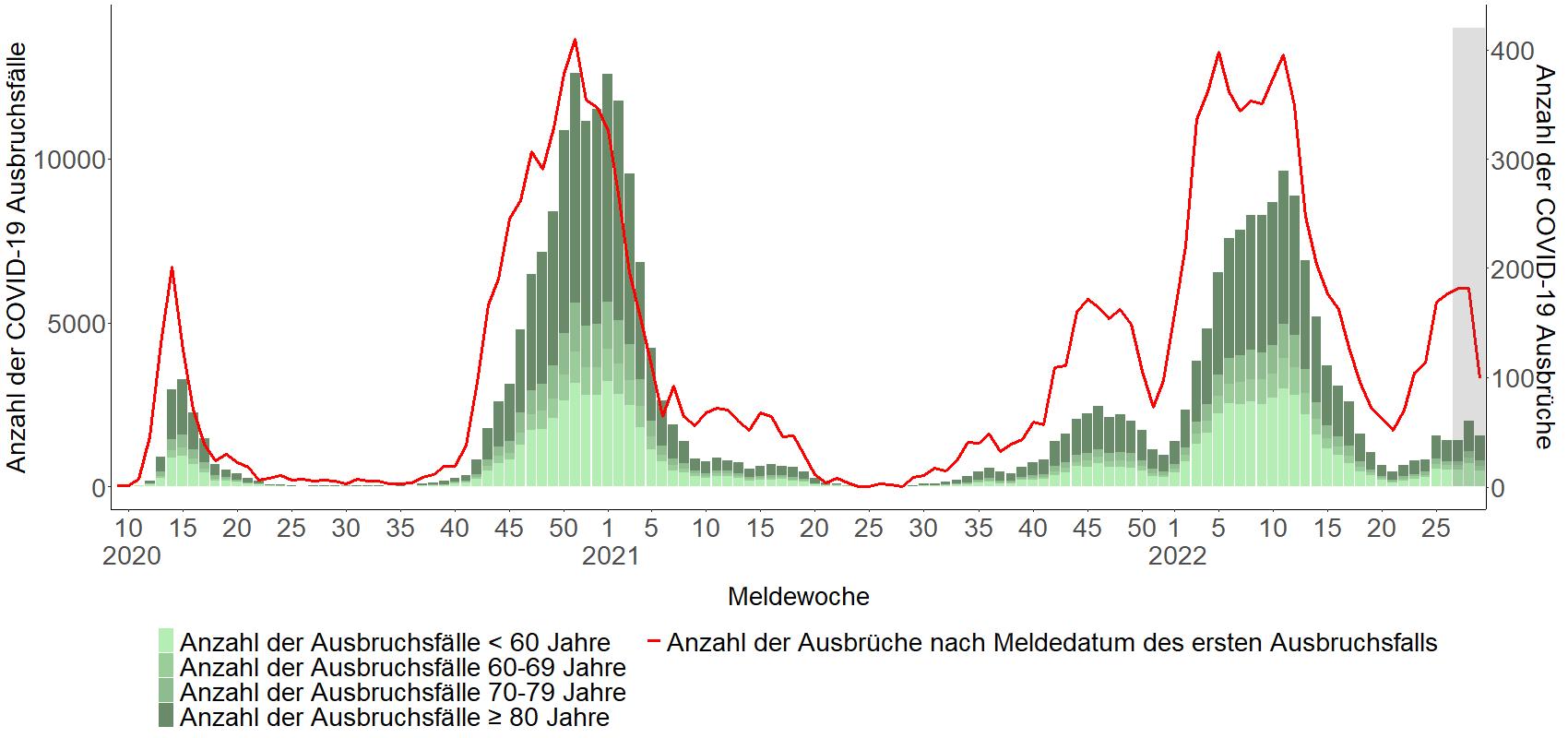 Todesfälle;
46  62  38  58  38
5
Meldepflicht stationärer Pflegeeinrichtungen gemäß § 20a Abs. 7 IfSG
6
Meldepflicht stationärer Pflegeeinrichtungen gemäß § 20a Abs. 7 IfSG
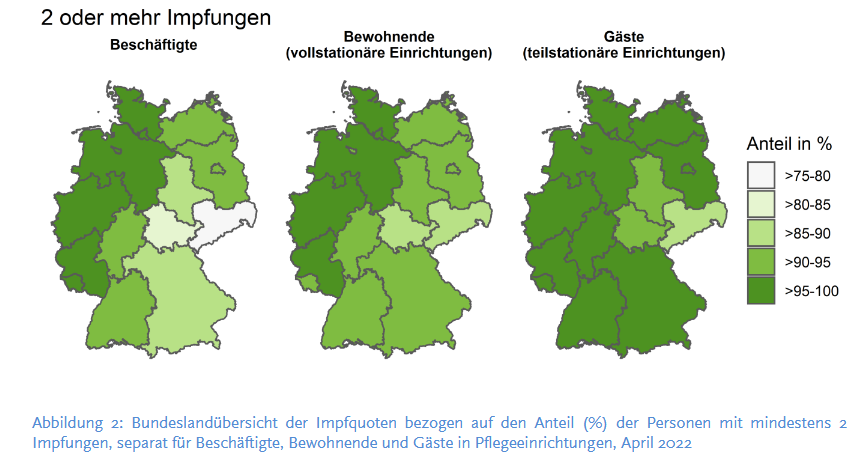 7
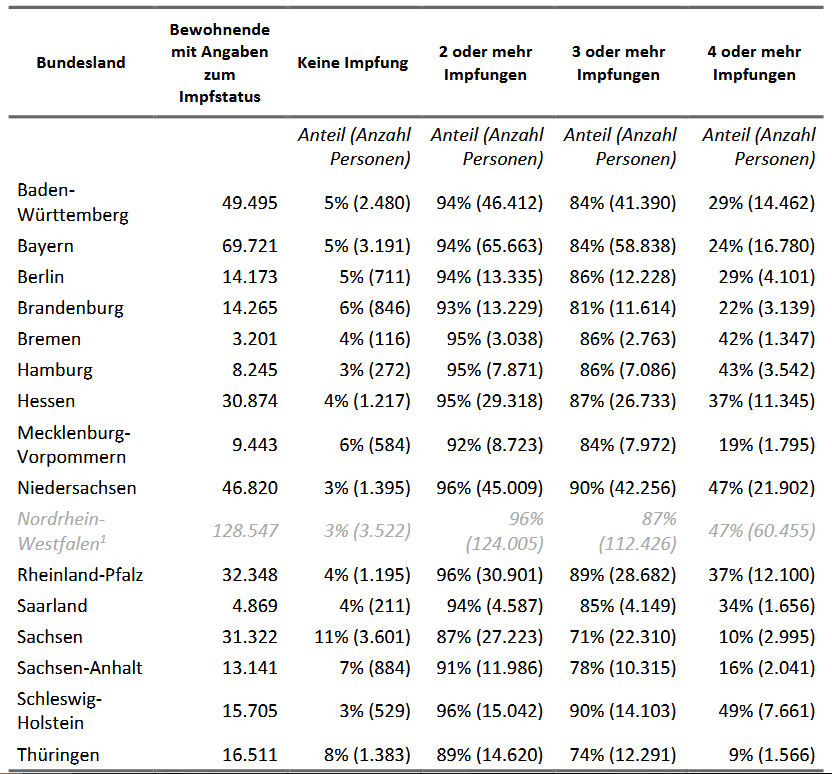 8
Meldepflicht stationärer Pflegeeinrichtungen gemäß § 20a Abs. 7 IfSG
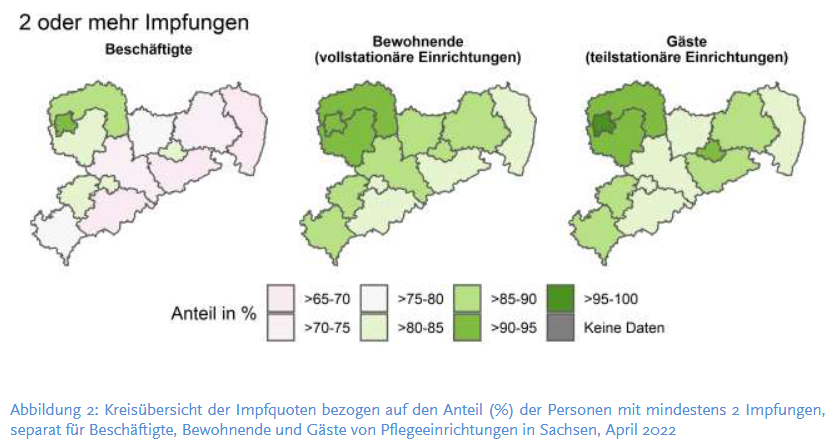 9